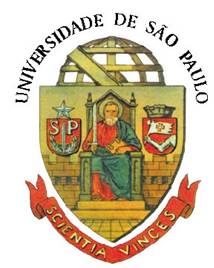 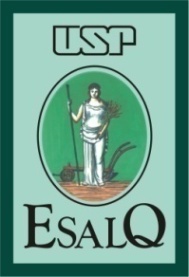 ADITIVOS MICROBIOLÓGICOS EM SILAGENS NO BRASIL: REVISÃO DOS ASPECTOS DA ENSILAGEM E DO DESEMPENHO DE ANIMAIS
Maity Zopollatto
João Luiz Pratti Daniel
Luiz Gustavo Nussio
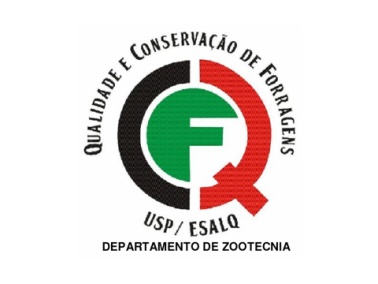 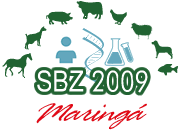 Maringá
Julho de 2009
Inoculantes Microbianos
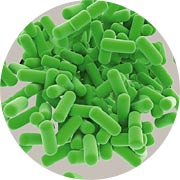 Bactérias Homofermentativas
 - Lactobacillus plantarum

Bactérias Heterofermentativas
 - Lactobacillus buchneri

Combinações
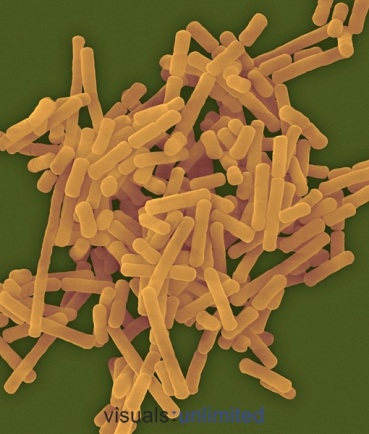 Insucesso do uso de inoculantes microbianos
População epífita
Teor de açúcares da forragem
Excesso de oxigênio
Atividade de água
Problemas na aplicação do produto
(Muck & Kung Jr., 1997; Kung Jr. et al, 2003).
Muck and Kung Jr. (1997)
Trabalhos publicados de 1990 a 1995
América do Norte e Europa
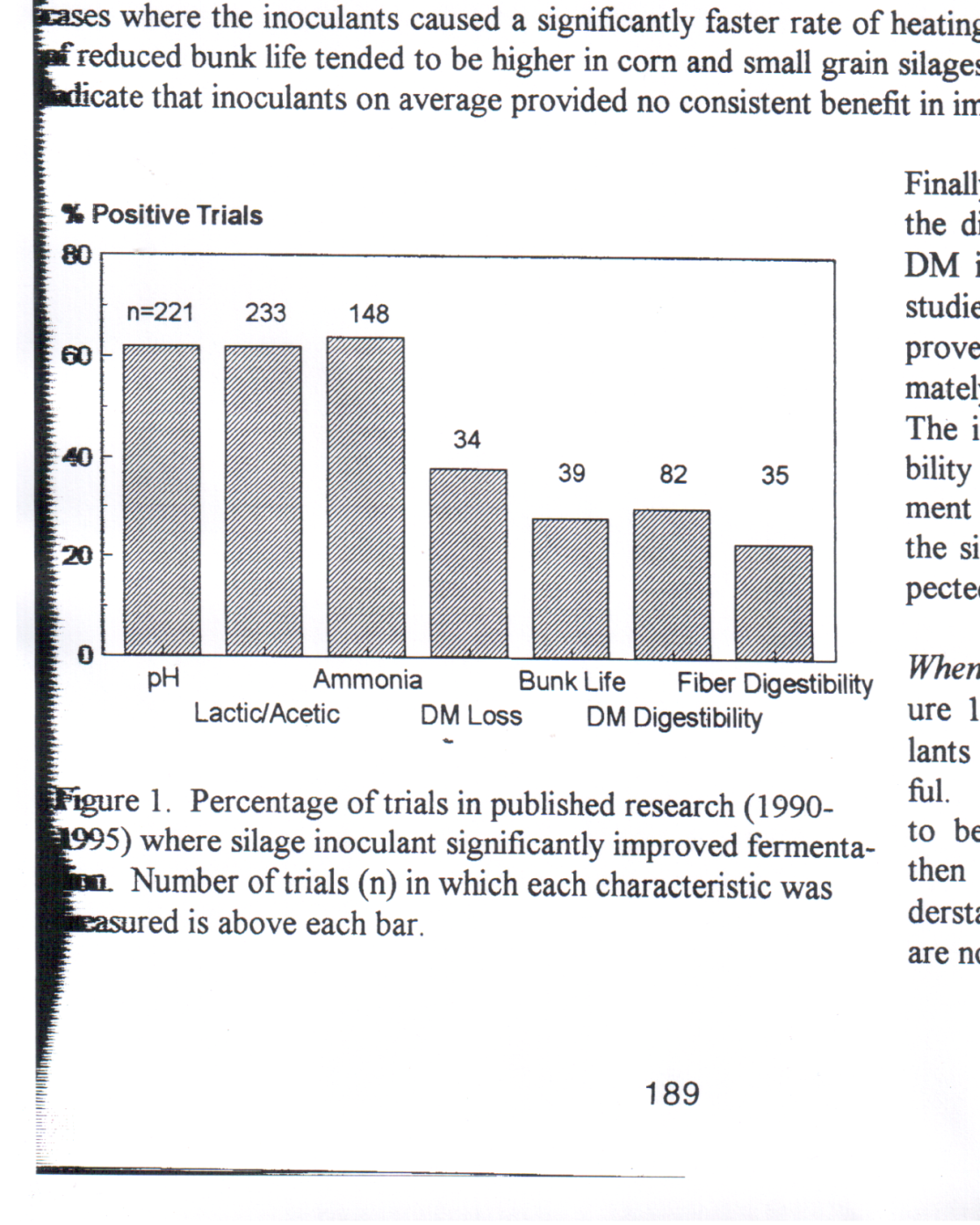 Adesogan et al. (2009)
Trabalhos de 1989 a 2009
Estados Unidos
Bactérias homoláticas (sem enzimas)
 Estimativas de digestibilidade
Levantamento de trabalhos no Brasil (1999 a 2009)
Revista Brasileira de Zootecnia;
Revista Scientia Agricola;
Acta Scientiarum-Animal Science;
Pesquisa Agropecuária Brasileira;
Boletim da Indústria Animal;
Brazilian Journal of Veterinary Research and Animal Science;
Arquivos Brasileiros de Medicina Veterinária e Zootecnia
Critérios de avaliação
Trabalhos publicados na íntegra
Tratamento controle (sem aditivo)
Diferencial de resposta (∆)

Diferencial de resposta "∆" (%) =  Valor do Tratado – Valor do Controle  x 100
				                   Valor do Controle

Comparação estatística de médias
Tabela 1. Valores de diferencial de resposta (∆) considerados como favoráveis nos artigos avaliados
Culturas avaliadas
Milho (8 trabalhos)
Sorgo (6 trabalhos)
Cana-de-açúcar (14 trabalhos)
Capins tropicais (15 trabalhos)
43 trabalhos
Figura 1. Total de trabalhos (1999-2009) com aditivos microbiológicos no Brasil
Figura 2.  Trabalhos publicados em periódicos nacionais na última década (1999-2009), avaliando a presença de aditivos microbiológicos em silagens.
Aditivos microbianos avaliados
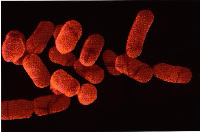 Bactérias homofermentativas
    - Lactobacillus plantarum;
    - Lactobacillus curvatus;
    - Lactobacillus acidophilus; 
    - Lactobacillus spp.;
    - Streptococcus faecium;
    - Pediococcus pentosaceus; 
    - Pediococcus acidilactici
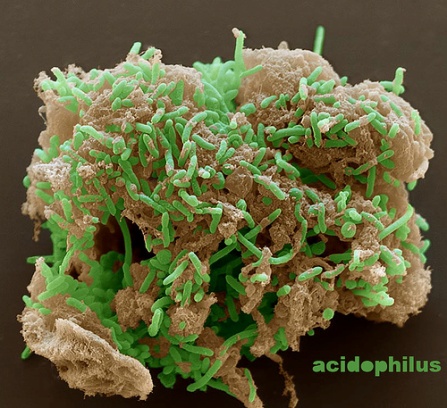 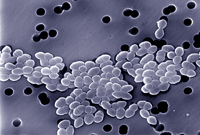 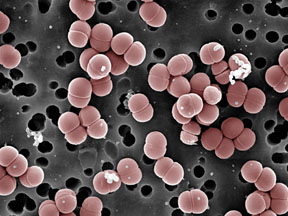 Aditivos microbianos avaliados
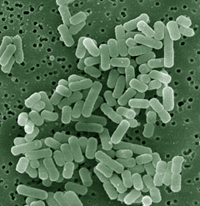 Bactérias heterofermentativas
    - Lactobacillus buchneri;
    - Lactobacillus brevis;
    - Propionibacterium
Combinações
Enzimas
    - amilase
    - celulase
    - hemicelulase
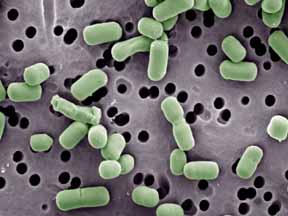 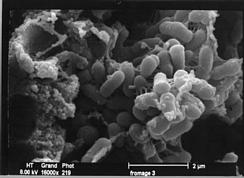 Silagem de milho
Bactérias homofermentativas
Doses: 1x105 e 9x109 ufc/g de forragem fresca
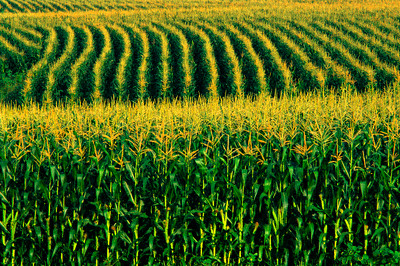 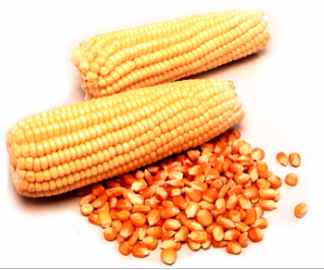 SILAGEM DE MILHO
Figura 3. Frequência de respostas favoráveis em silagens de milho aditivadas com inoculantes microbiológicos
SILAGEM DE MILHO
Figura 4. Média geral e média dos resultados contendo respostas favoráveis nos valores do diferencial de resposta (∆) entre as silagens de milho aditivadas com inoculantes microbiológicos em relação às silagens controle.
Silva et al. (2005) – silagem de milho
Inoculante 1 : Lactobacillus plantarum + Lactobacillus sp. + Enterococcus faecium + Enterococcus sp. + Pediococcus sp. (5,26 x 1010)  
 Inoculante 2: Enterococcus faecium (107)  + Lactobacillus plantarum (107) + Pediococcus acidilactici (106) + enzimas amilolíticas (1,5%) + celulolíticas (1,5%) e proteolíticas (2%)
Local: UFV
AF
AF
AF
Esterase
A
A
A







xilanases
Efeito das enzimas esterase sobre a parede celular
Lignina
Lignina
Lignina
Ligações éter
AF
Ligações éster
G
Ligações glucosídicas
Arabinoxilana
>25% ↑
Efeito da enzima xilanase esterase sobre a degradabilidade do FDN (24 horas)
(Eun & Beauchemin, 2006)
Silagem de sorgo
Bactérias homofermentativas

Dose: 8x105 e 9x1010 ufc/g de forragem
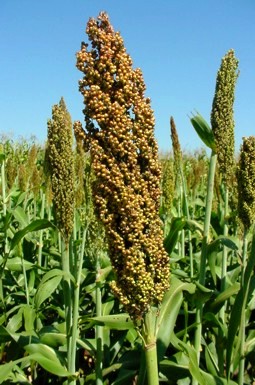 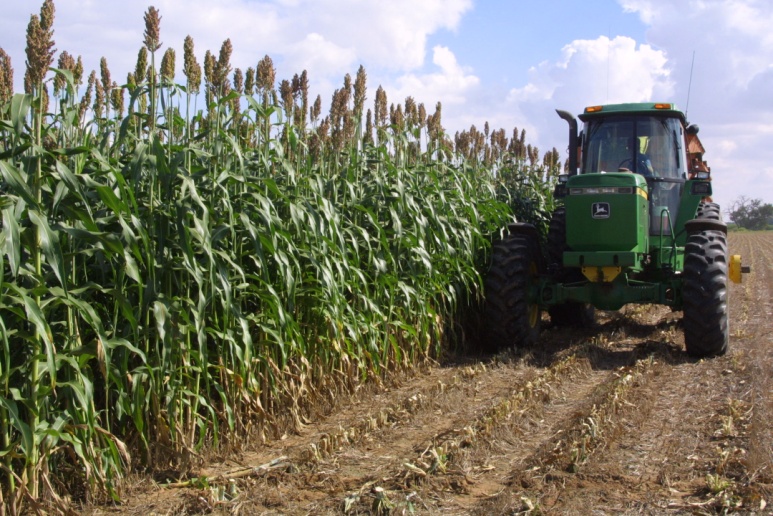 SILAGEM DE SORGO
Figura 5. Frequência de respostas favoráveis em silagens de sorgo aditivadas com inoculantes microbiológicos.
SILAGEM DE SORGO
Figura 6. Média geral e média dos resultados contendo respostas favoráveis nos valores do diferencial de resposta (∆) entre as silagens de sorgo aditivadas com inoculantes microbiológicos em relação às silagens controle
Silva et al. (2005) – silagem de sorgo
Inoculante 1 : Lactobacillus plantarum + Lactobacillus sp. + Enterococcus faecium + Enterococcus sp. + Pediococcus sp. (5,26 x 1010)  
 Inoculante 2: Enterococcus faecium (107)  + Lactobacillus plantarum (107) + Pediococcus acidilactici (106) + enzimas amilolíticas (1,5%) + celulolíticas (1,5%) e proteolíticas (2%)
Local: UFV
Silagem de cana-de-açúcar
Bactérias heterofermentativas
 Dose: 2,5x104 a 3,64x105 ufc/g de forragem
Bactérias homofermentativas
Dose: 1,5x105 e 1x106 ufc/g de forragem
Combinações
Dose: 1,5x105 ufc/g de forragem
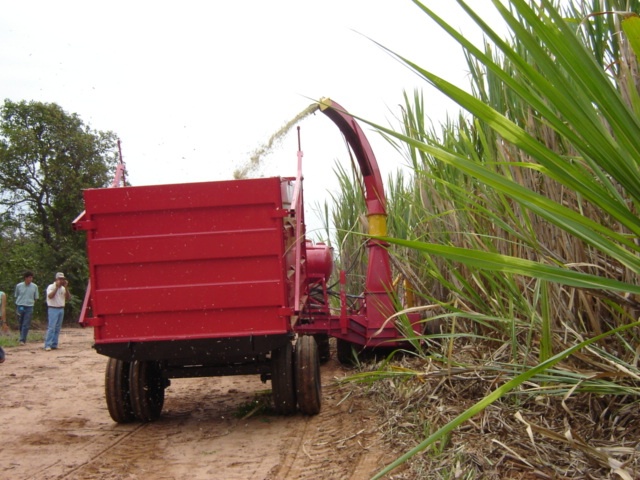 SILAGEM DE CANA-DE-AÇÚCAR - Heterofermentativas
Figura 7.  Frequência de respostas favoráveis em silagens de cana-de-açúcar aditivadas com inoculantes microbiológicos à base de bactérias heterofermentativas
SILAGEM DE CANA-DE-AÇÚCAR - Heterofermentativas
Figura 8. Frequência de respostas favoráveis em silagens de cana-de-açúcar aditivadas com inoculantes microbiológicos à base de bactérias heterofermentativas
SILAGEM DE CANA-DE-AÇÚCAR - Heterofermentativas
Figura 9. Média geral e média dos resultados contendo respostas favoráveis nos valores do diferencial de resposta entre as silagens de cana-de-açúcar  aditivadas com inoculantes microbiológicos à base de bactérias heterofermentativas e as silagens controle.
SILAGEM DE CANA-DE-AÇÚCAR - Heterofermentativas
Figura 10. Média geral e média dos resultados contendo respostas favoráveis nos valores do diferencial de resposta entre as silagens de cana-de-açúcar  aditivadas com inoculantes microbiológicos à base de bactérias heterofermentativas e as silagens controle.
Pedroso et al. (2006) – silagem de cana
Lactobacillus buchneri (LB) – 3,64 x 105
 Novilhas Holandesas
SILAGEM DE CANA-DE-AÇÚCAR - Homofermentativas
Figura 11. Frequência de respostas favoráveis em silagens de cana-de-açúcar aditivadas com inoculantes microbiológicos à base de bactérias homofermentativas
SILAGEM DE CANA-DE-AÇÚCAR - Homofermentativas
Figura 12. Média geral e média dos resultados com respostas favoráveis nos valores do diferencial de resposta entre as silagens de cana-de-açúcar  aditivadas com inoculantes microbiológicos à base de bactérias homofermentativas e as silagens controle.
Schmidt et al. (2006) – silagem de cana
Lactobacillus plantarum (LP) – 1 x 106
 Lactobacillus buchneri (LB) – 3,6 x 105
Siqueira et al. (2007) – silagem de cana
Lactobacillus plantarum + Pediococcus acidipropionici (LPPA) – 1,5 x 105
Lactobacillus buchneri (LB) – 5 x 104
Local: UNESP/Jaboticabal
SILAGEM DE CANA-DE-AÇÚCAR – Heterofermentativas + Homofermentativas
Figura 13. Frequência de respostas favoráveis em silagens de cana-de-açúcar aditivadas com inoculantes microbiológicos contendo associação de bactérias hetero e homofermentativas.
SILAGEM DE CANA-DE-AÇÚCAR – Heterofermentativas + Homofermentativas
Figura 14. Média geral e média dos resultados contendo respostas favoráveis nos valores do diferencial de resposta entre as silagens de cana-de-açúcar  aditivadas com inoculantes microbiológicos contendo a associação de bactérias hetero e homofermentativas e as silagens controle.
SILAGEM DE CANA-DE-AÇÚCAR – Heterofermentativas + Homofermentativas
Figura 15. Média geral e média dos resultados contendo respostas favoráveis nos valores do diferencial de resposta entre as silagens de cana-de-açúcar  aditivadas com inoculantes microbiológicos à base de bactérias hetero e homofermentativas em relação às silagens controle.
Sousa et al. (2008) – silagem de cana
Lactobacillus buchneri (LB) – 3,65 x 105
Lactobacillus buchneri + Pediococcus pentosaceus (LB +PP) – 1 x 106
Silagem de capim
Brachiaria brizantha cv. Marandu (n=5) 
Panicum maximum cv.Tanzânia (n=4)
Pennisetum purpureum cv. Napier (n=5)
Cynodon cv. Tifton 85 (n=1)
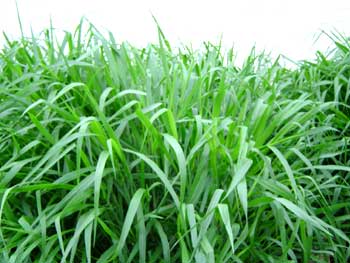 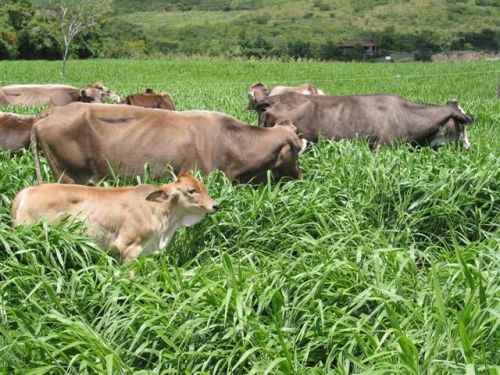 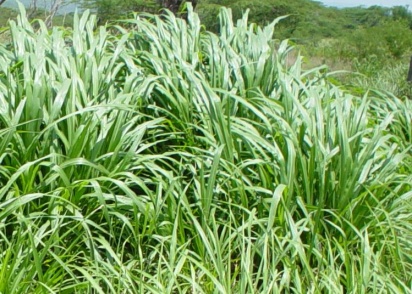 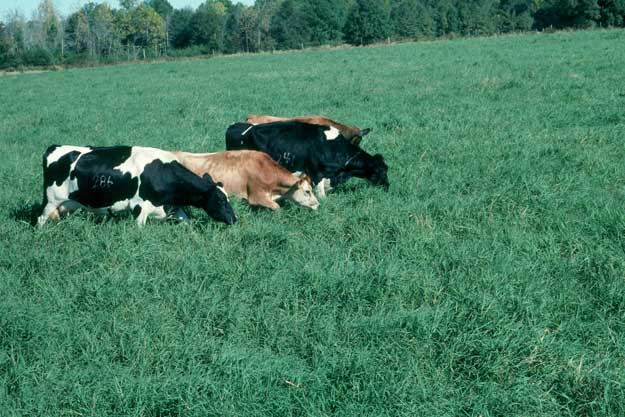 Silagem de capim
Bactérias homofermentativas (n=12)
Dose: 1x105 e 1x1011 ufc/g de forragem
Bactérias heterofermentativas
Dose: 5x104 ufc/g de forragem
Combinações
Dose: 1,5x105 ufc/g de forragem
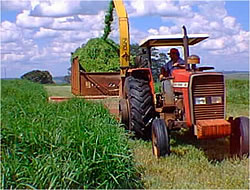 SILAGEM DE CAPIM
Figura 16. Frequência de respostas favoráveis em silagens de capins aditivadas com inoculantes microbianos
SILAGEM DE CAPIM - Homofermentativas
Figura 17. Média geral e média dos resultados com respostas favoráveis nos valores do diferencial de resposta entre as silagens de capins aditivadas com bactérias homofermentativas em relação às silagens controle
SILAGEM DE CAPIM - Heterofermentativas
Figura 18. Média geral e média dos resultados com respostas favoráveis nos valores do diferencial de resposta entre as silagens de capins aditivadas com bactérias heterofermentativas em relação às silagens controle
SILAGEM DE CAPIM – Heterofermentativas + Homofermentativas
Figura 19. Média geral e média dos resultados com respostas favoráveis nos valores do diferencial de respostas entre as silagens de capins aditivadas com a associação de bactérias hetero e homofermentativas em relação às silagens controle
Bernardes et al. (2008) – silagem de capim
Brachiaria brizantha cv. Marandu – 50 dias de crescimento
 Lactobacillus plantarum + Propionibacterium  (LPPB) - 1,5 x  105
 Lactobacillus buchneri  (LB) - 5 x 104
Ribeiro et al. (2009) – silagem de capim
Brachiaria brizantha cv. Marandu – 54 dias de crescimento
 Lactobacillus plantarum  (1 x 105) + Pediococcus acidilactici  (3 x 104) – (LPPA)
Considerações finais
A comunidade científica tem explorado o assunto com interesse e utilizado de recursos metodológicos com sofisticação progressiva, inclusive em áreas básicas e inovadoras;
Número de trabalhos que permite comparações devidas para a exploração adequada dos efeitos de aditivos microbianos ainda é modesto;
RBZ (1989 a 1998): 5 trabalhos 
	RBZ (1999 a 2009):25 trabalhos
As respostas favoráveis de maior magnitude foram decorrentes de comparações com menor número de observações, o que demonstra o potencial de resposta;
Considerações finais
É fundamental aumentar o número de observações passíveis de comparação para obter conclusões consistentes na utilização dos aditivos microbianos;
A pesquisa  internacional considera os trabalhos aplicados com respostas de desempenho de animais, mandatórios, para a recomendação definitiva de estratégias de utilização desses aditivos;
Considerações finais
As respostas de desempenho animal avaliadas no presente trabalho, quando favoráveis,  ocorreram em menor magnitude, sugerindo que na maior parte das vezes os eventuais benefícios da recomendação desses aditivos deva ser justificado por ganhos na preservação de valor nutritivo e contenção de perdas na conservação;
O sentido e a intensidade das respostas favoráveis mostraram-se muito dependentes dos grupos de forragens e dos microrganismos estudados, sugerindo a busca por especificidade dessa combinação, e exploração do binômio (forragem vs microrganismo) como linha de pesquisa futura.
Critério para tomada de decisão
O diferencial de resposta favorável maior que o aumento de custo com a adição do inoculante



Atualmente, o delta (∆) deve ser maior que 6 a 8,5%
Sem considerar o benefício em estabilidade aeróbia e desempenho de animais
Delta (∆) de RMS >     custo do aditivo (R$/t MS) 
		          custo da silagem controle (R$/t MS)
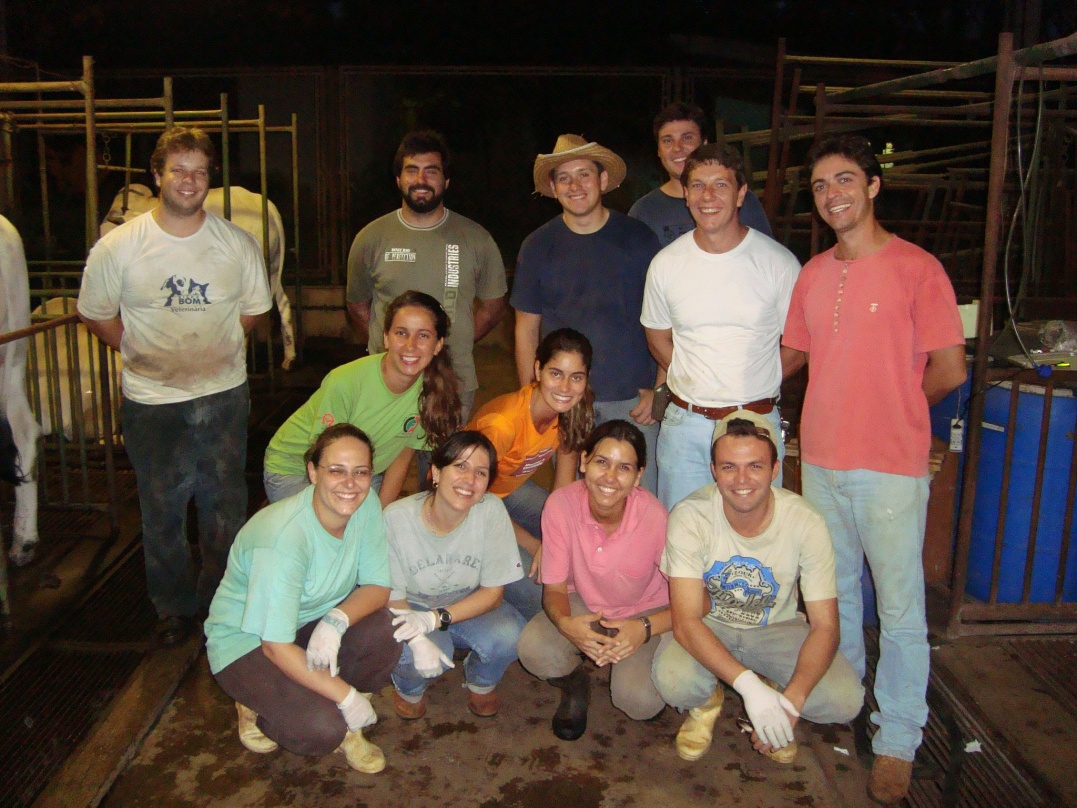 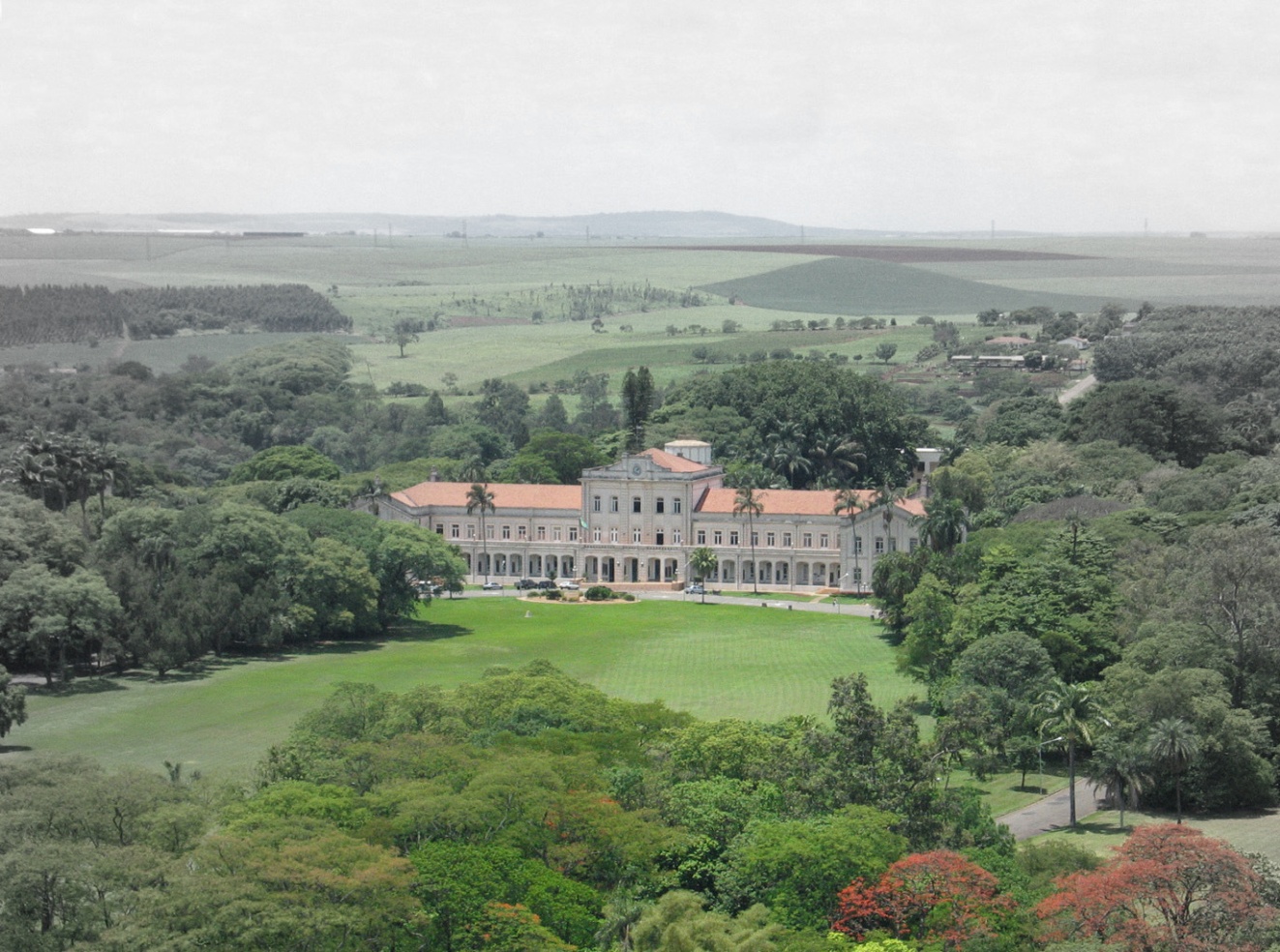 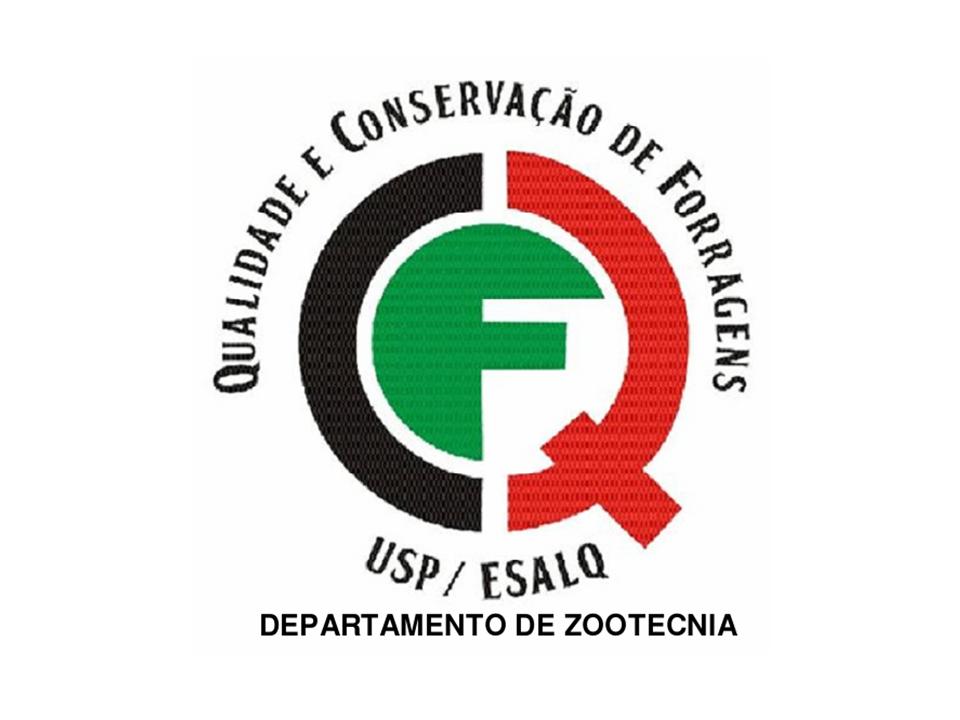 Departamento de Zootecnia – USP/ESALQ
Fone: (19) 3429-4134
E-mail: nussio@esalq.usp.br